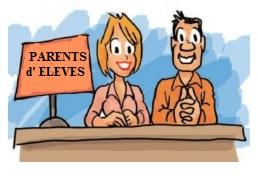 REPRESENTANTS de PARENTS
Quelle place ?
Quelles missions ?
Au collège
Mission et responsabilités du Chef d’Etablissement : 
 Garantir la qualité du service rendu

Fonctionnement administratif et financier
Pédagogie

Exercer un « contrôle qualité » = avec les usagers
Faire remonter des informations, des ressentis,
des idées, des projets…
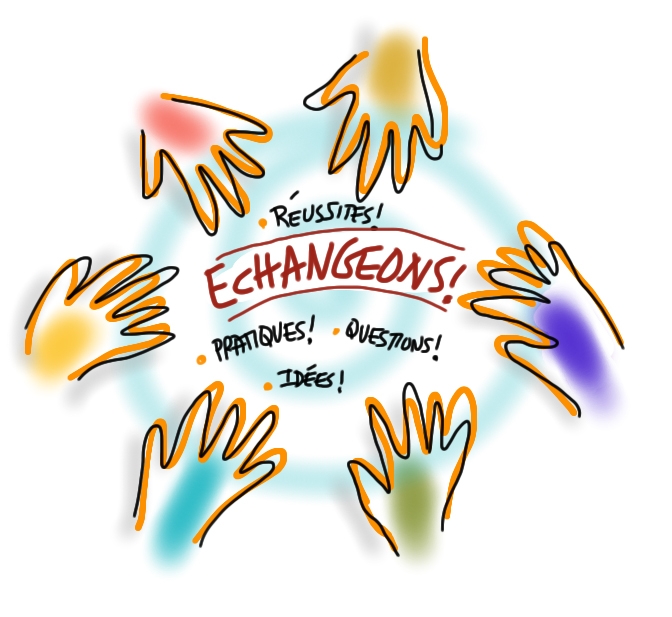 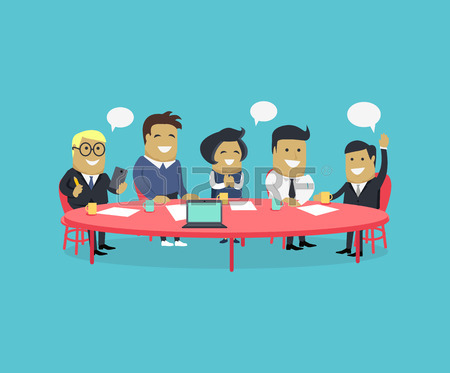 ESPACES REPRESENTATIFS
Conseil d’Administration : Instances de décision administrative, financière et pédagogique
Règlement intérieur, utilisation des heures attribuées, budget de l’année, sorties, voyages etc… (et commission permanente pour  DGH)
24 personnes 1/3 = personnels de droit, 1/3 représentants des personnels (enseignants, administratifs et ATT) et 1/3 d’usagers 6 parents et 2 élèves En soirée

Conseil de Discipline : 3 parents et 2 élèves (= aux 5 membres des personnels) En soirée
CESC et CVC : 1 parent par commission en journée 
Conseils de classe : au moins 1 parent par classe En soirée
Représenter
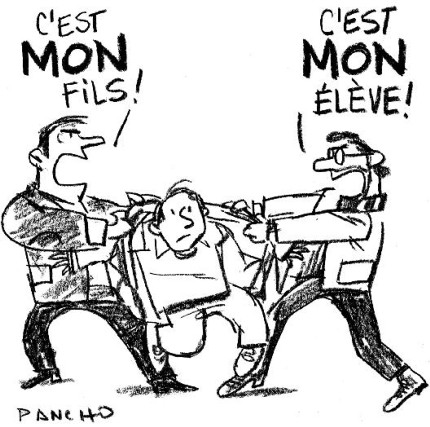 Au titre d’un collectif.
S’informer
Rendre compte
Etre en relation
Discrétion
Communiquer
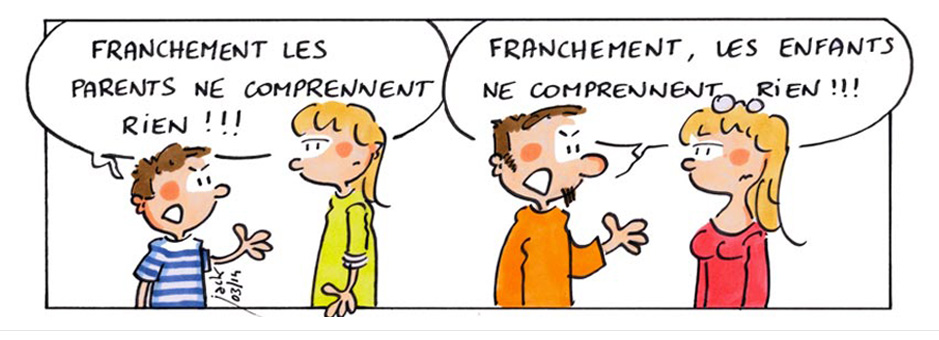 COMMUNIQUER : Avec qui ?
Entre vous
Avec le chef d’établissement 
(points rencontre au moins 2 fois /an)
Auprès des familles

Se rendre VISIBLE.
Comment y parvenir ?? 
			A vous de jouer !
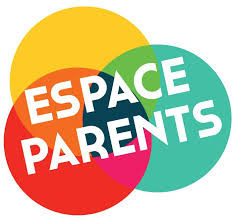 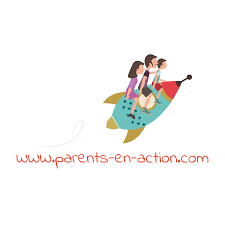 ELECTIONS LE 12 OCTOBRE

PAR CORRESPONDANCE
BUREAU DE VOTE : 8h-14h
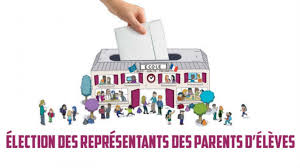